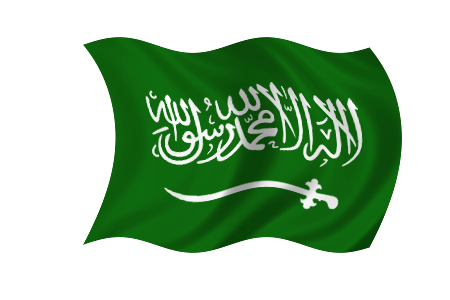 الوحدة الخامسة
مراجعة أهم المهارات التي تمت دراستها في الوحدة.
43
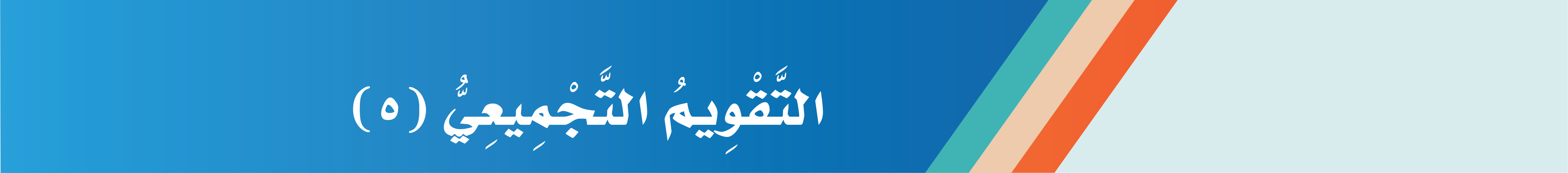 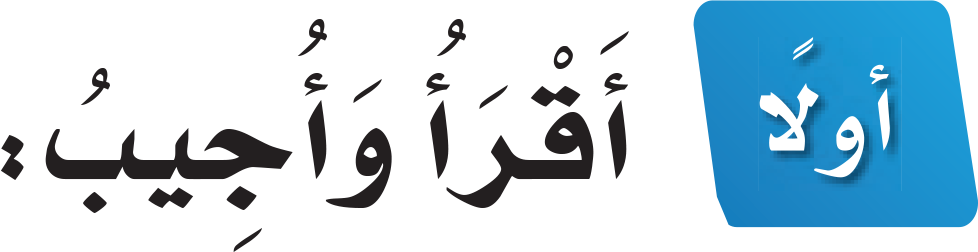 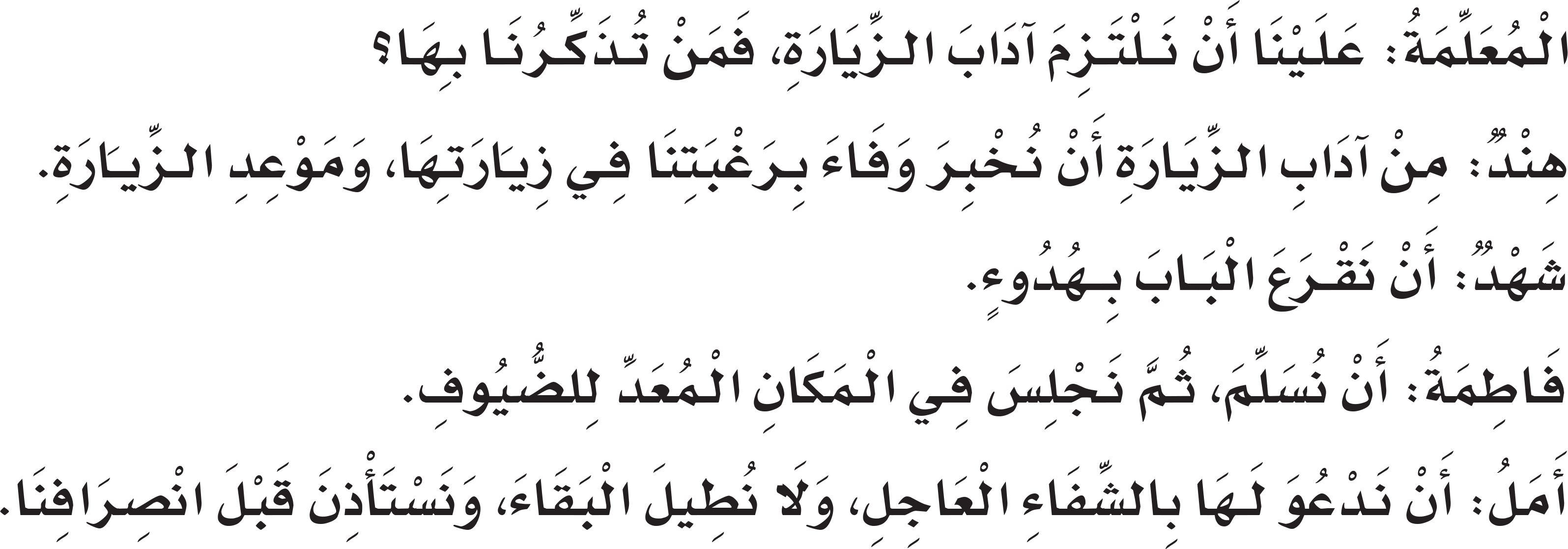 43
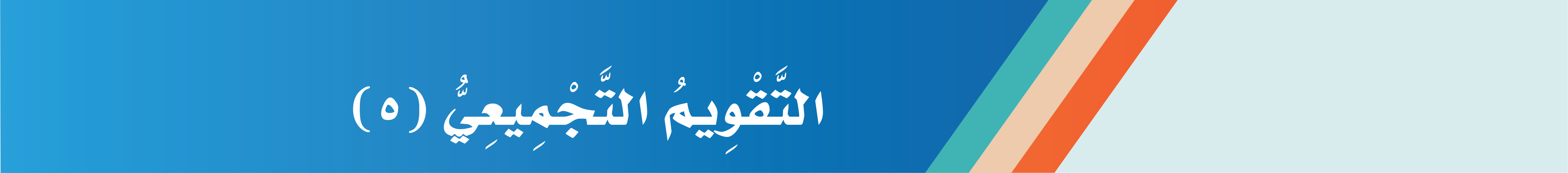 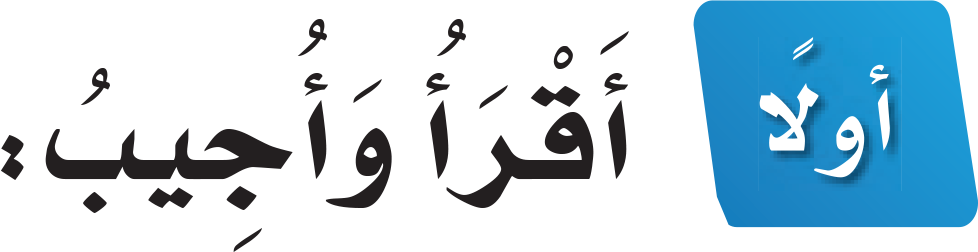 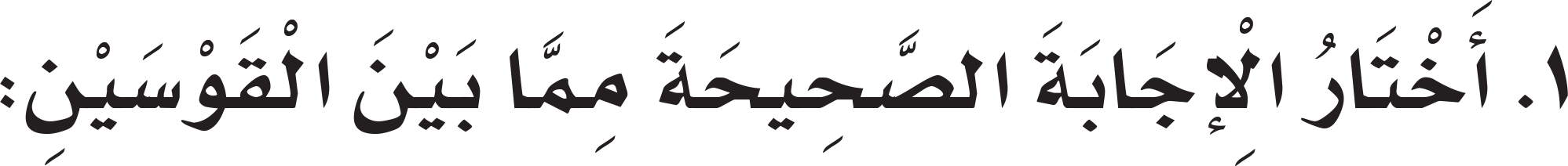 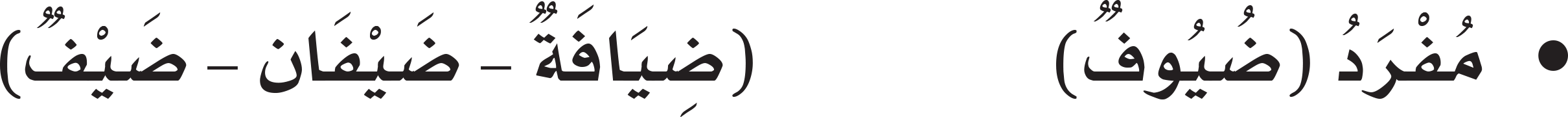 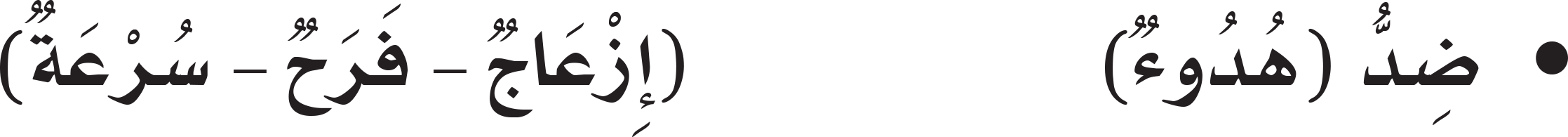 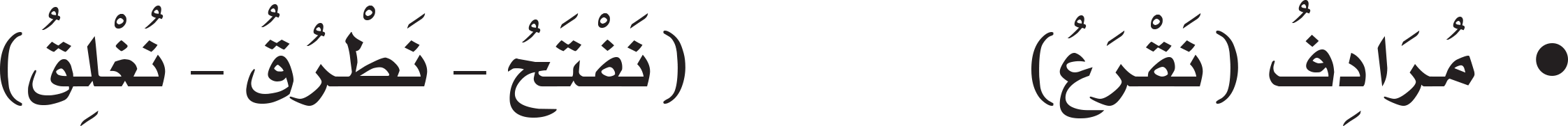 43
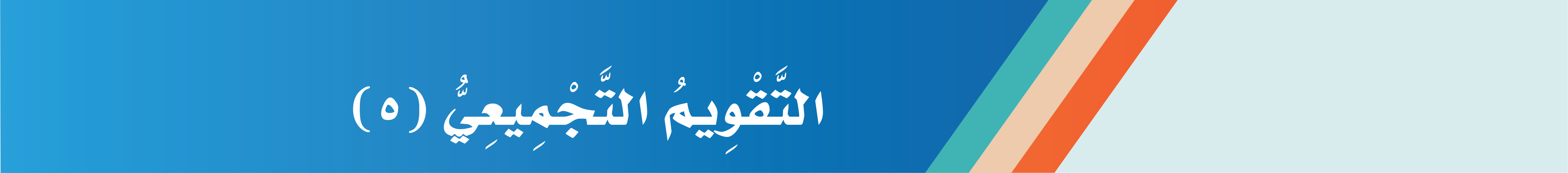 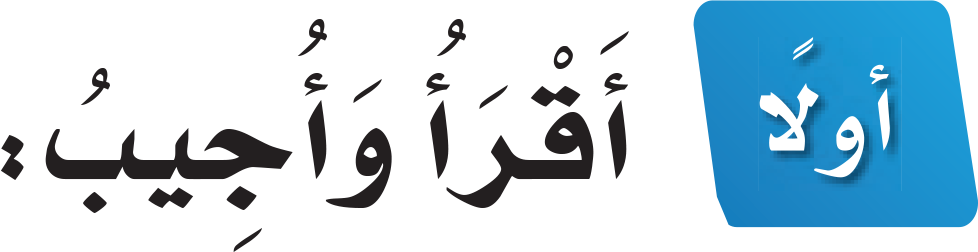 الزّيَارَةِ
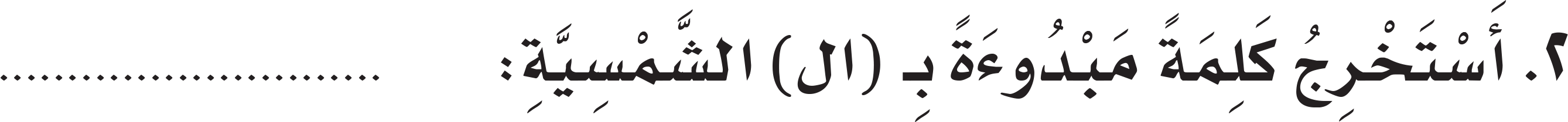 الْمَكَان
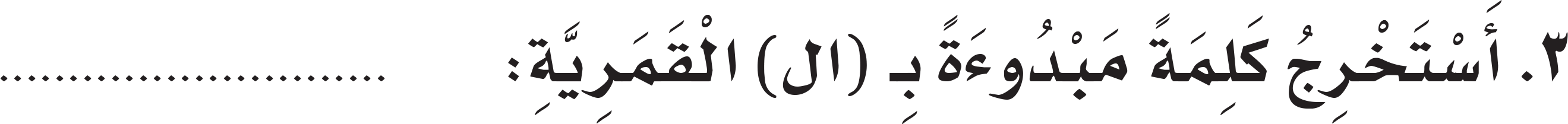 بالشّفَاء
وَفَاء
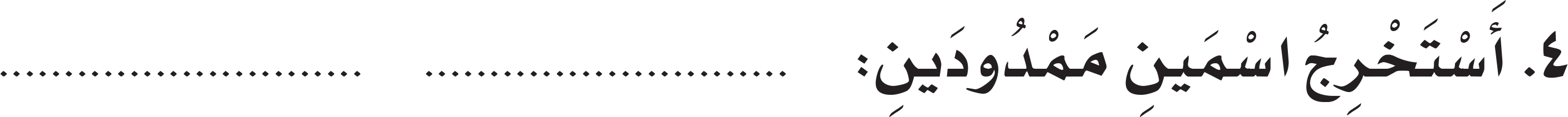 .
:
؟
،
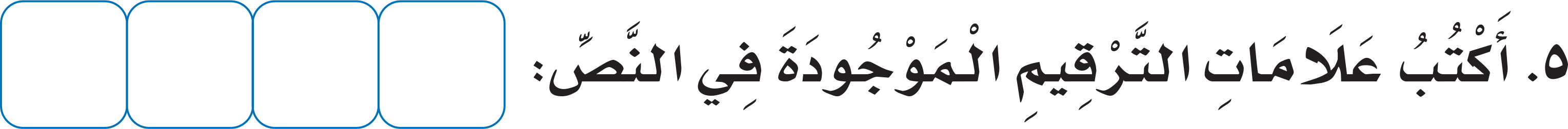 6
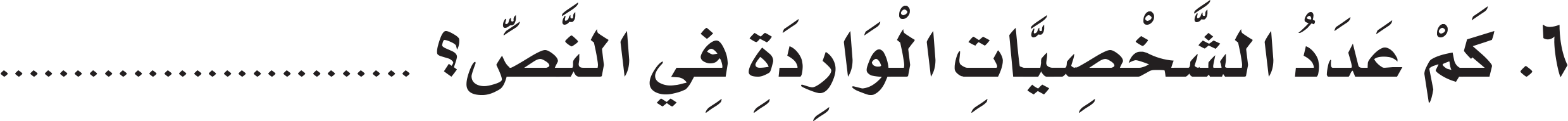 44
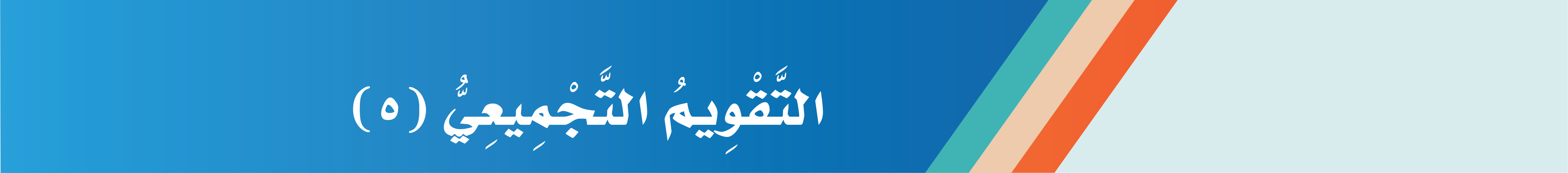 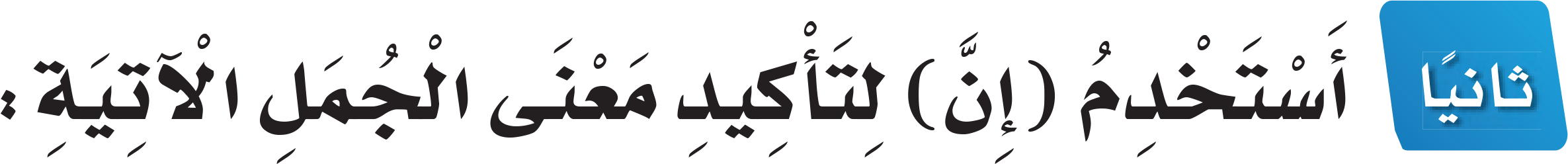 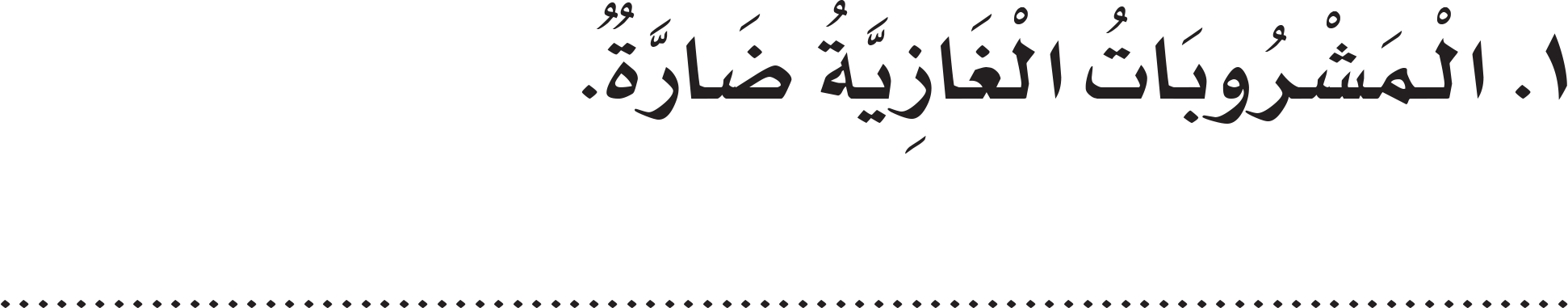 إنَّ الْمَشْرُوبَاتِ الْغَازِيَّةُ ضَارَّةٌ.
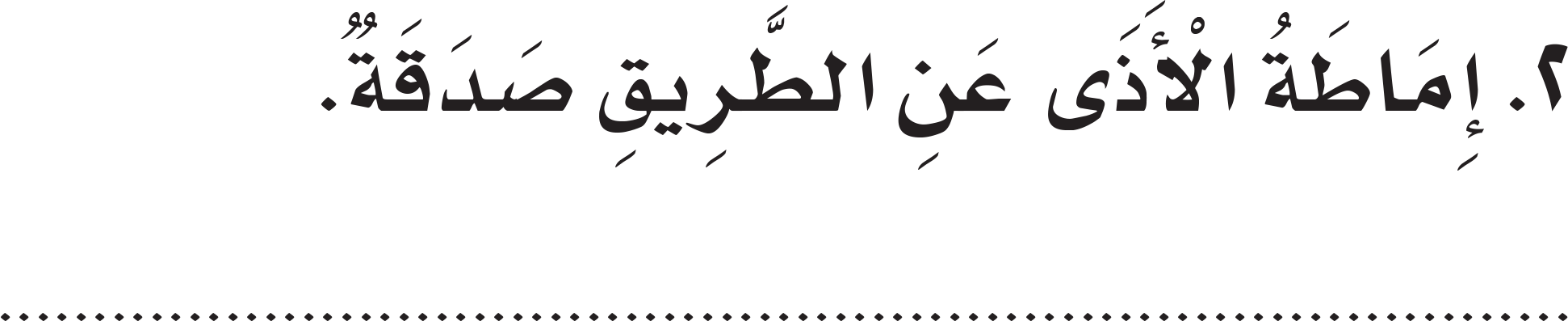 إِنَّ إِمَاطَةَ الْأَذَى عَنِ الطَّرِيقِ صَدَقَةٌ.
44
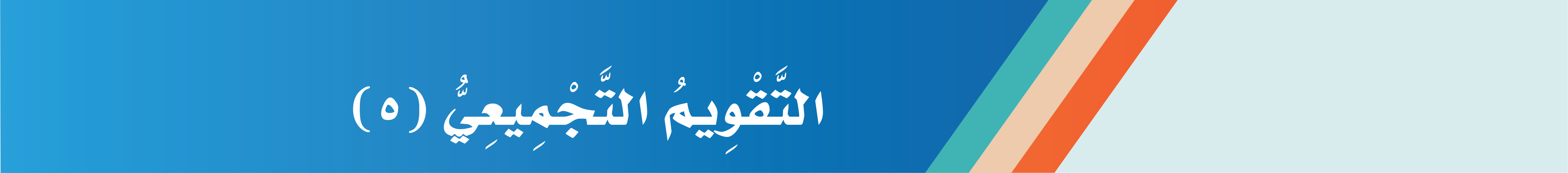 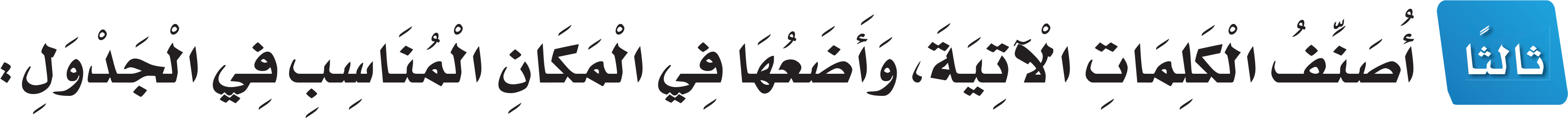 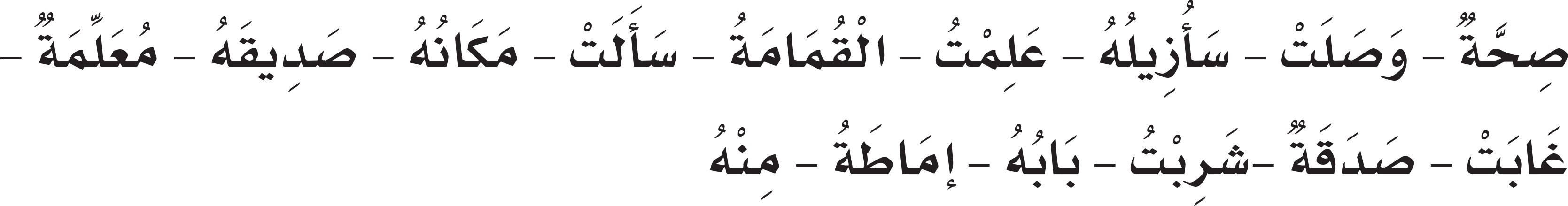 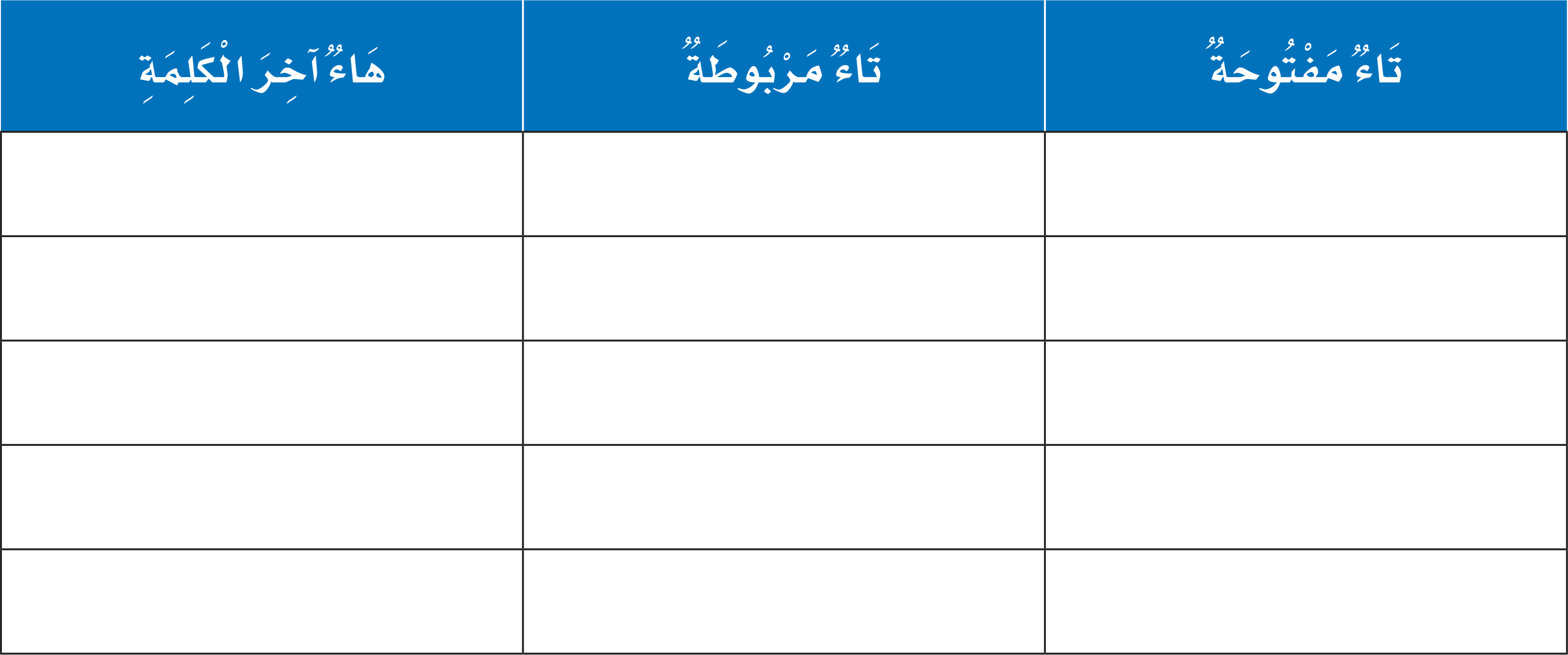 صِحَةٌ
وَصَلَتْ
سَأُزِيلُهُ
الْقُمَامَةُ
عَلِمْتُ
مَكَانُهُ
مُعَلّمَةٌ
صَدِيقَهُ
سَأَلَتْ
صَدَقَةٌ
غَابَتْ
بَابَهُ
إِمَاطَةُ
شَرِبْتُ
مِنْهُ
45
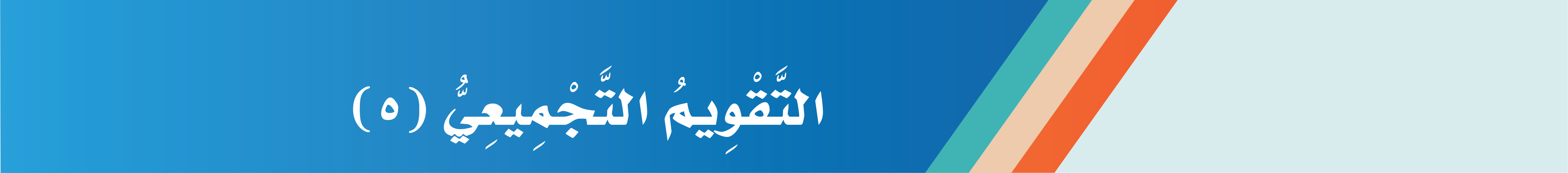 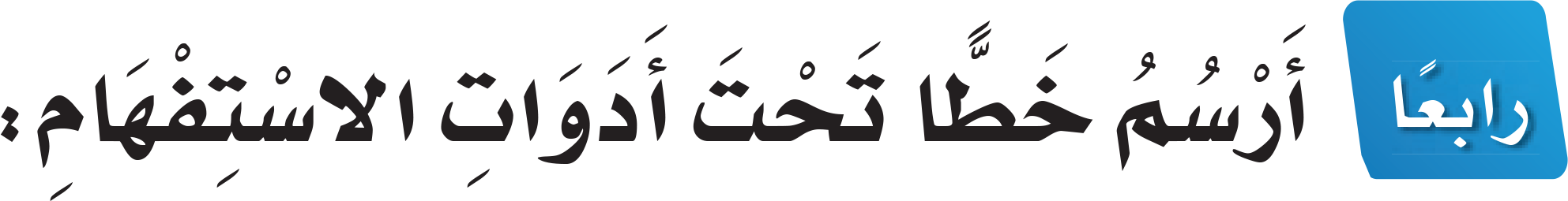 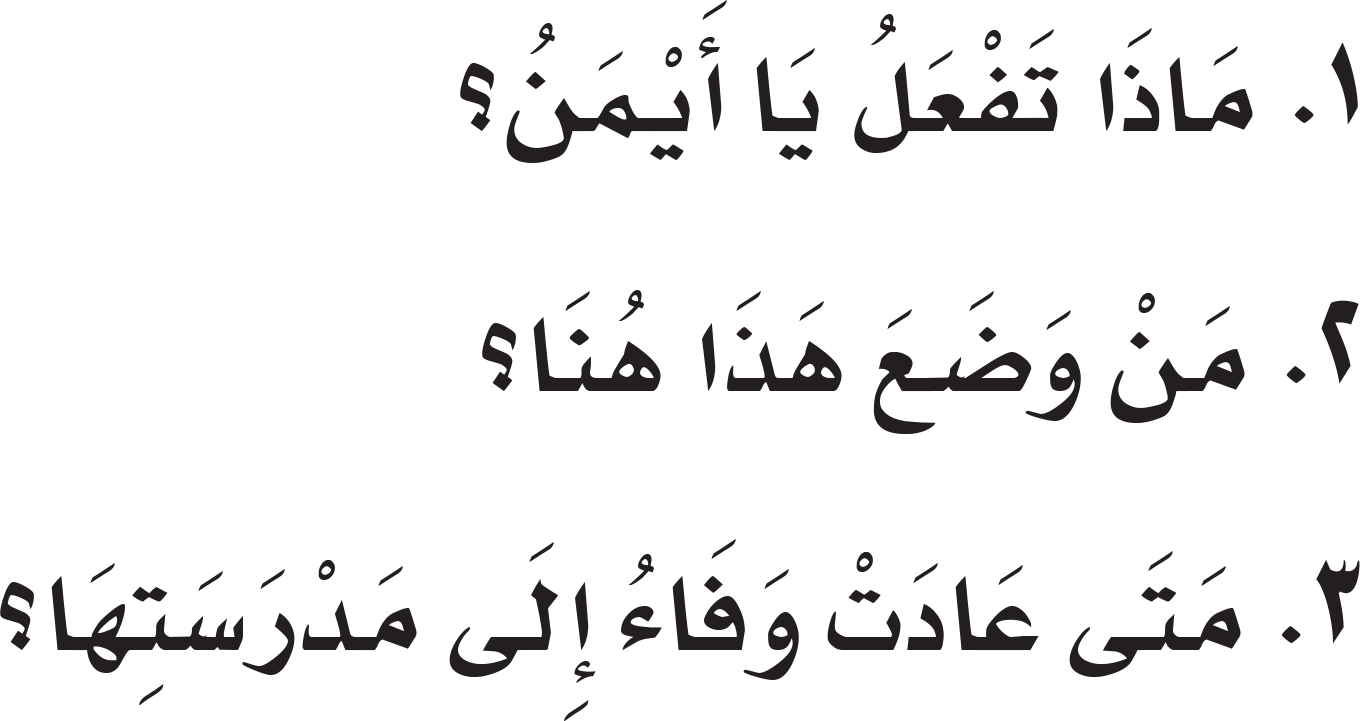 45
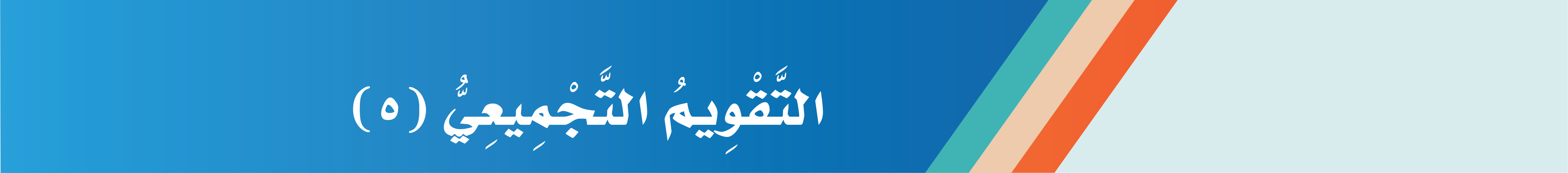 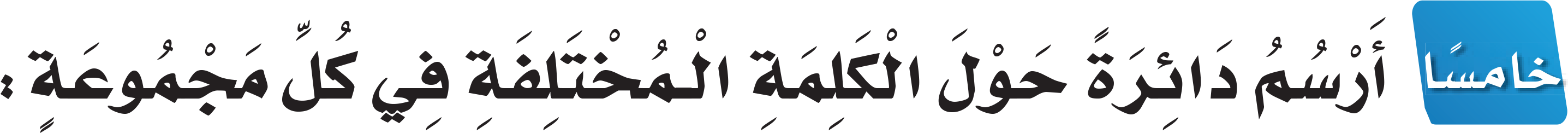 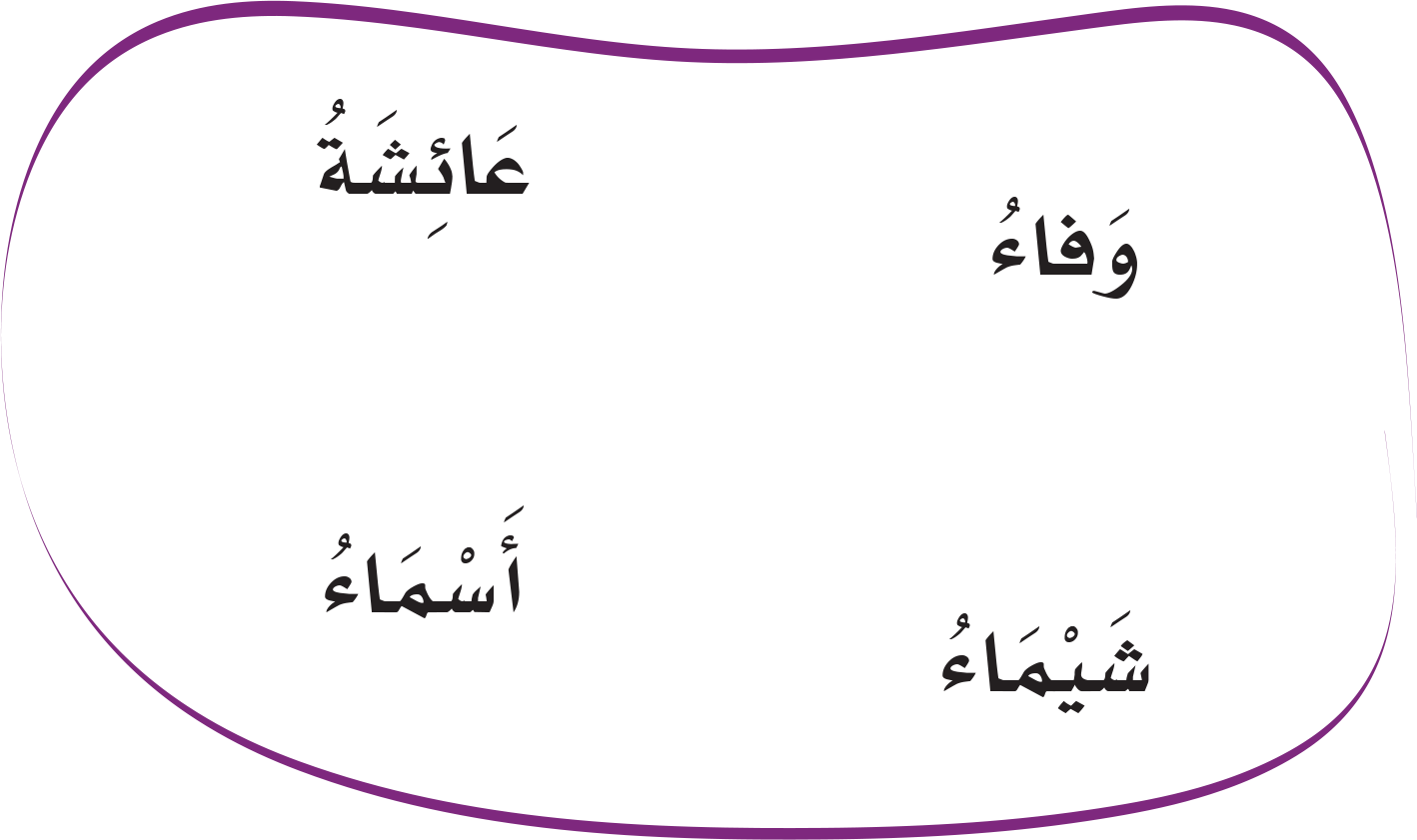 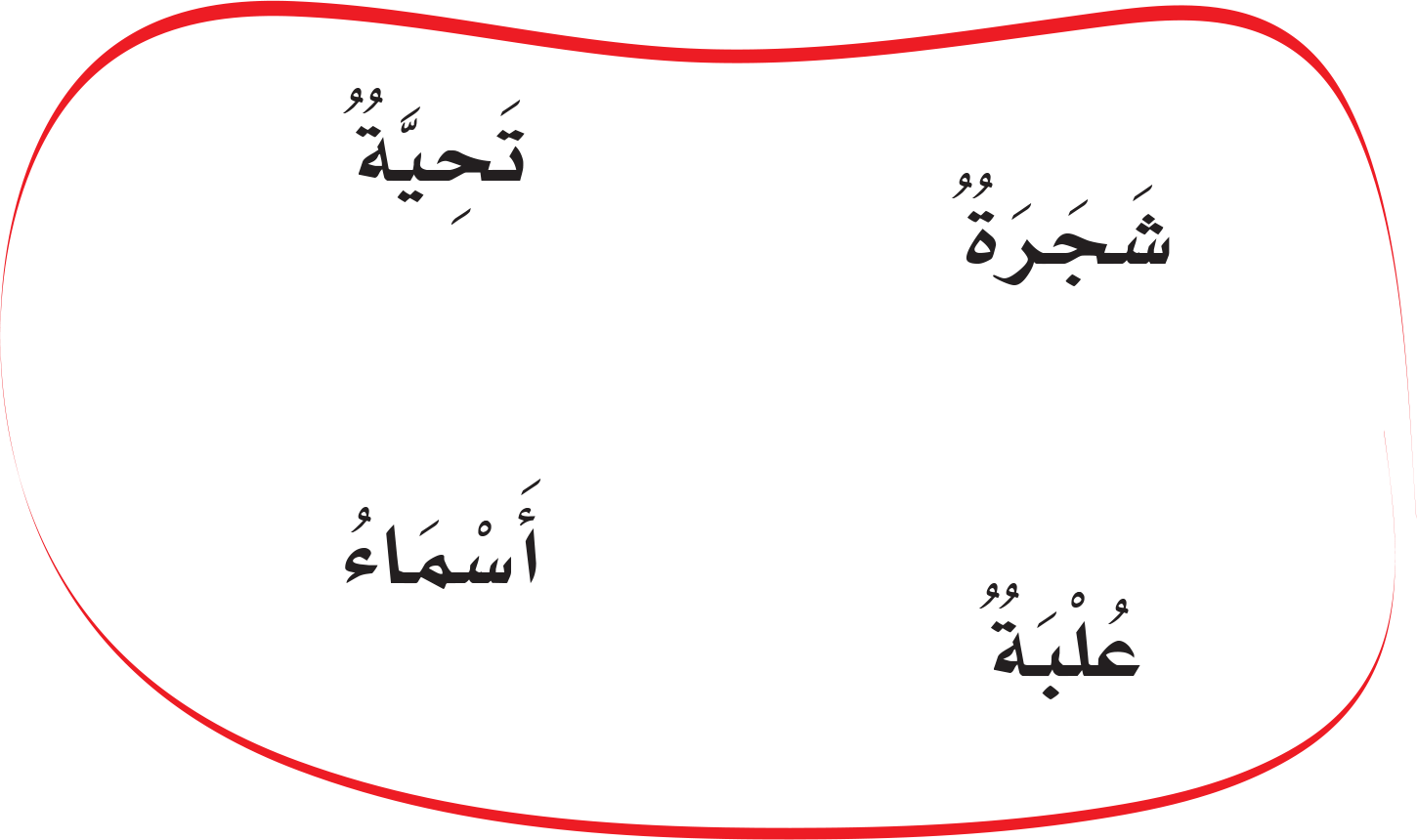 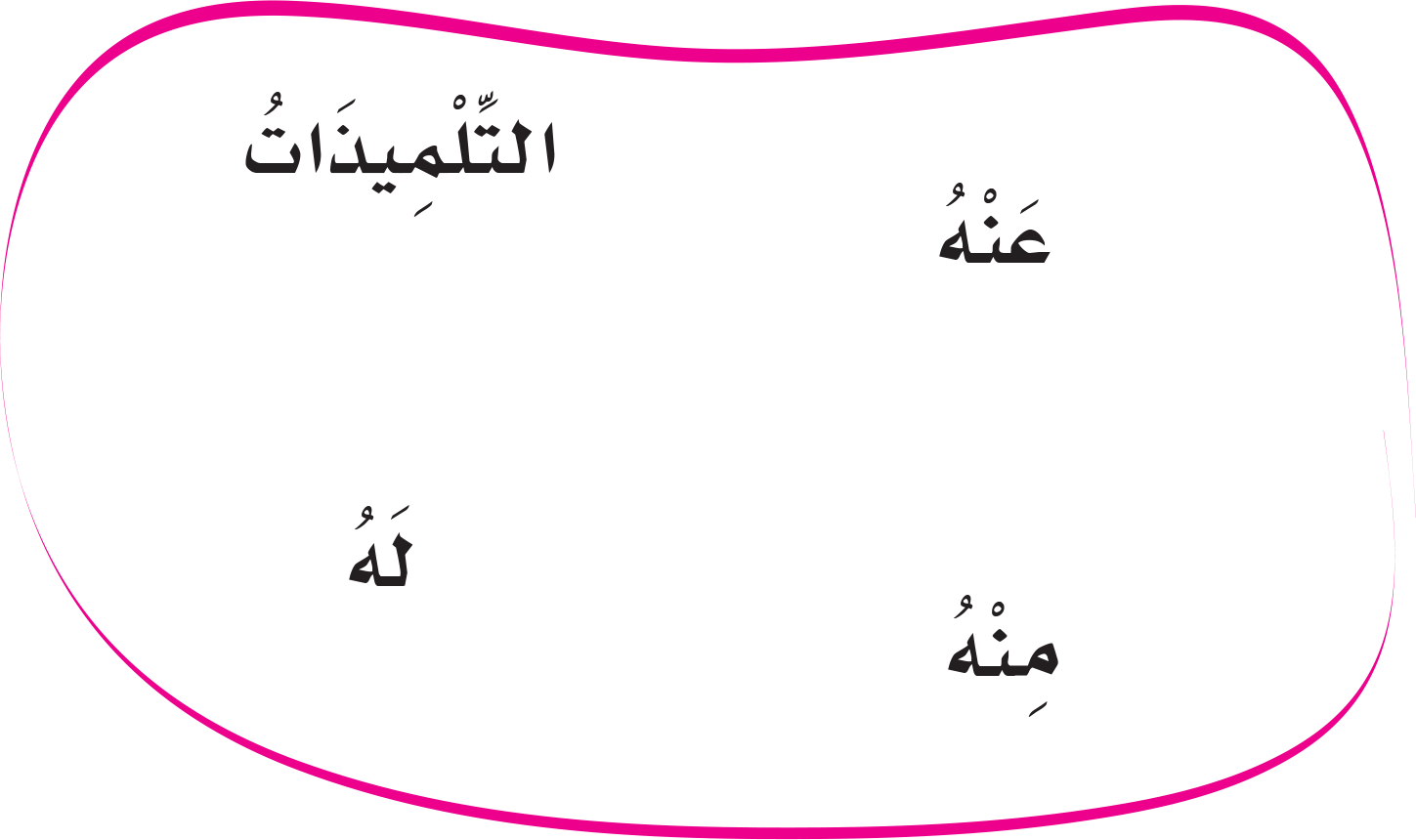 45
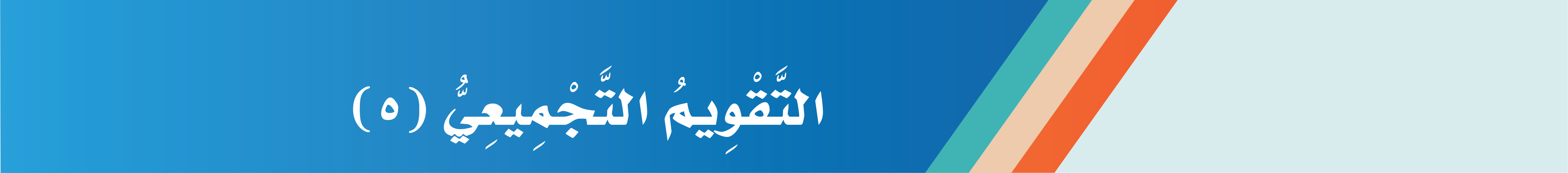 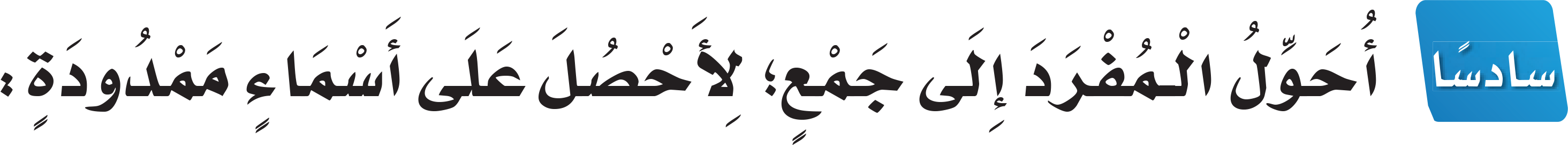 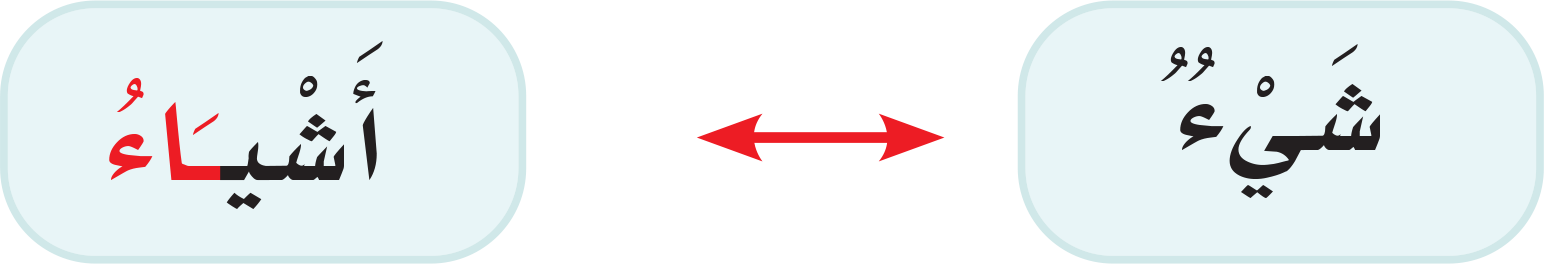 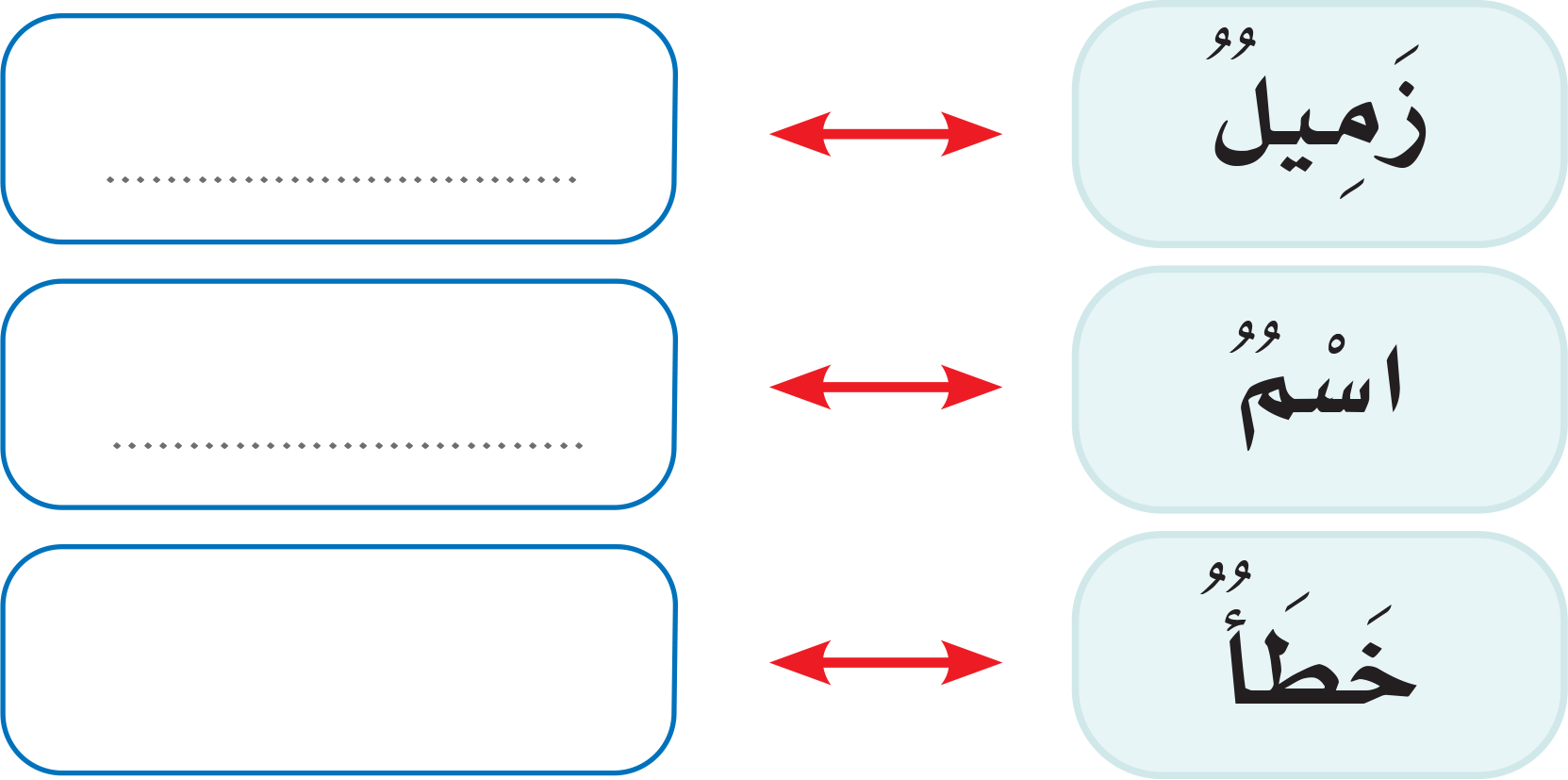 زُمَلَاءُ
أَسْمَاءُ
أَخْطَاءُ
46
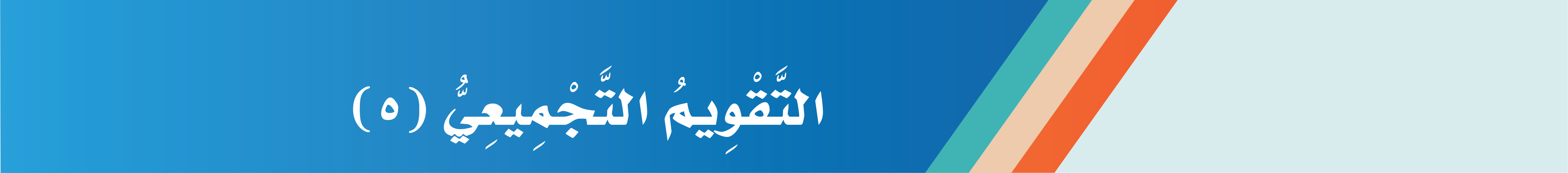 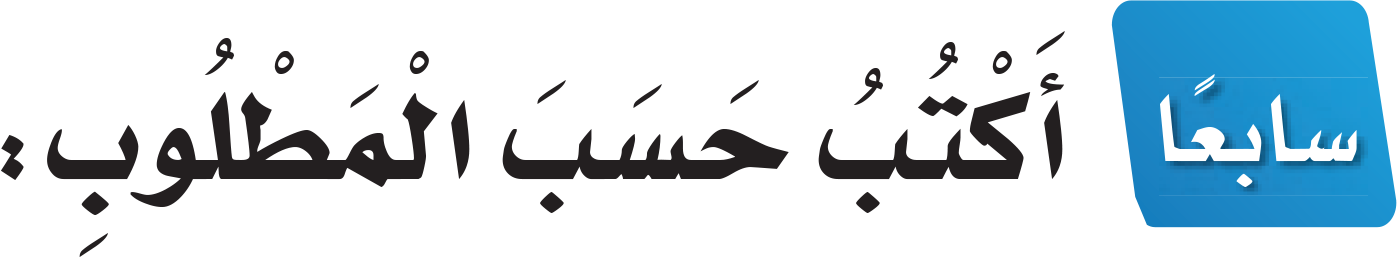 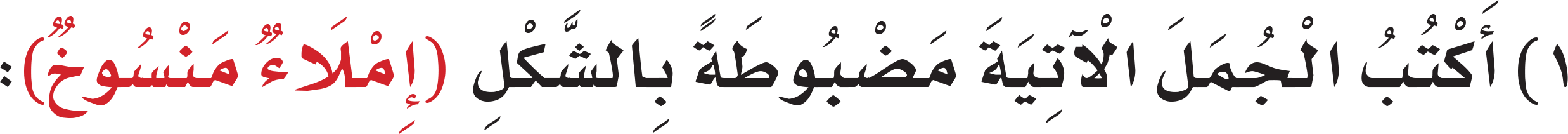 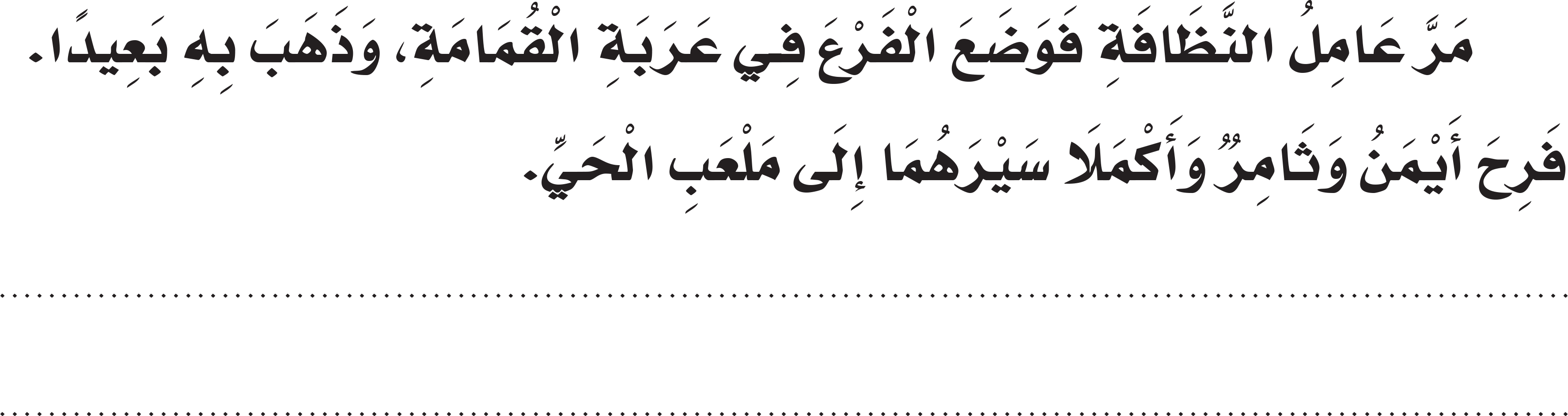 46
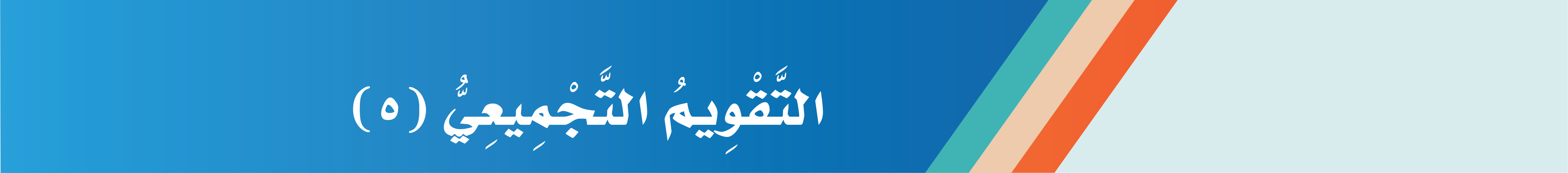 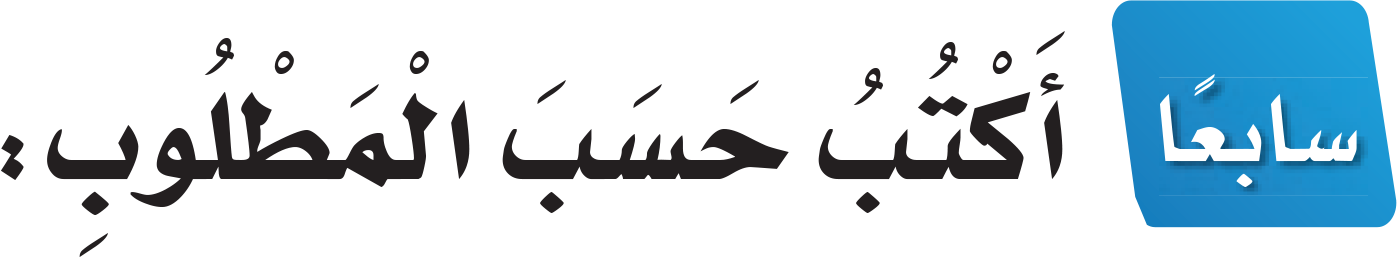 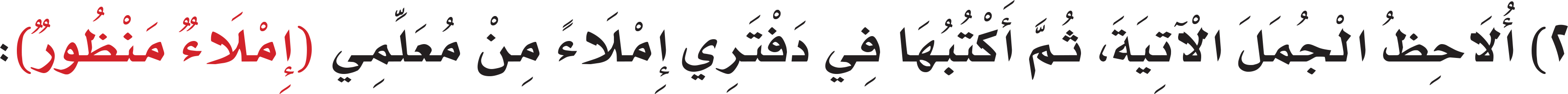 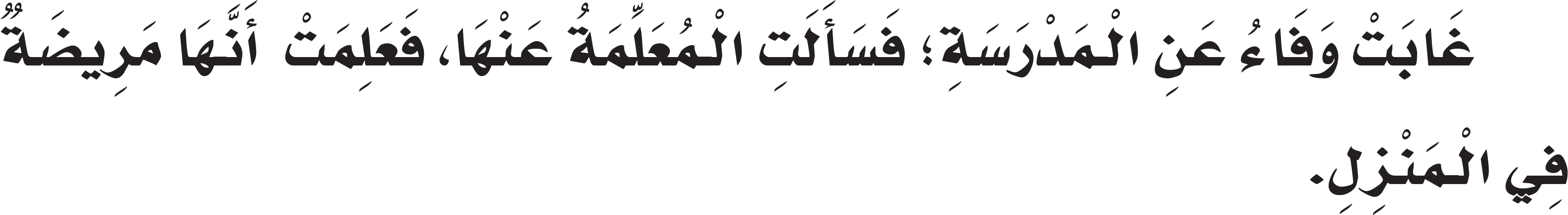 46
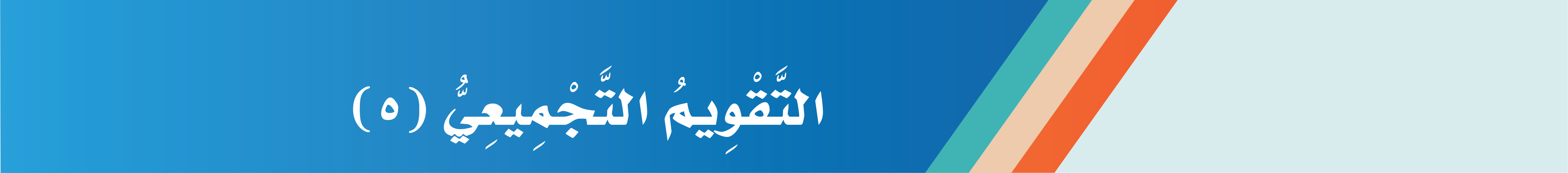 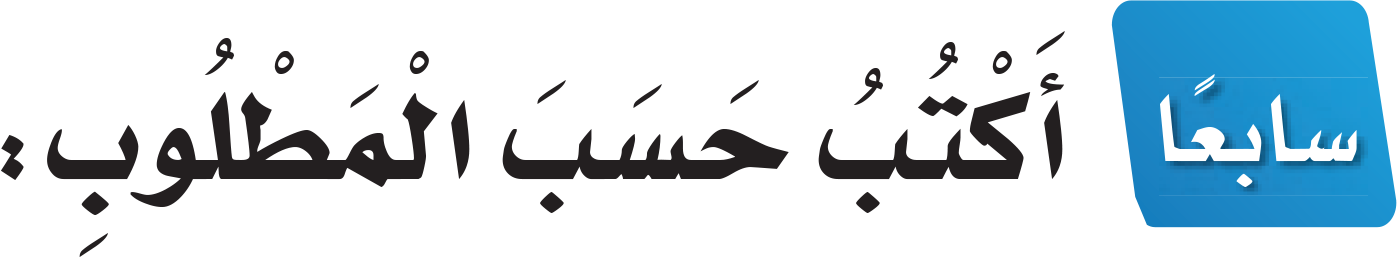 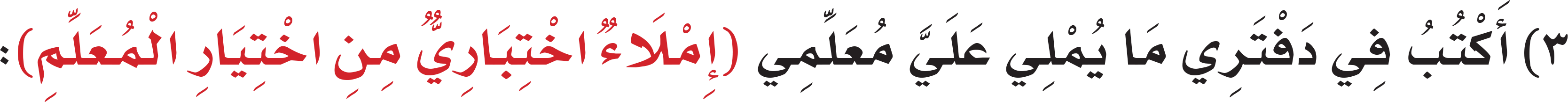